Accompanying Project
MCB 3421_2021
The first three steps
Howard Hughes Medical Institute
Founded by billionaire eccentric Howard Hughes in 1953
Second largest philanthropic organization in the United States
Spends ~$850m/year on research and education.
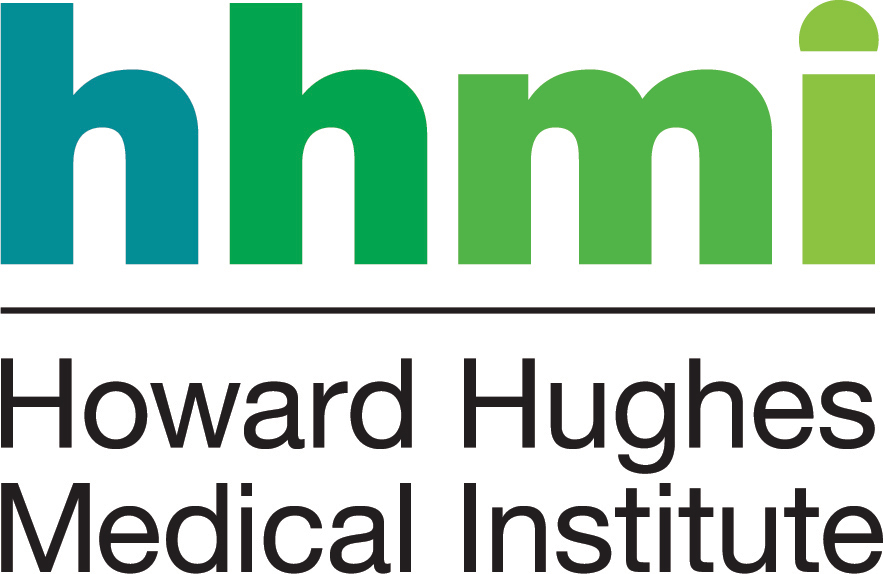 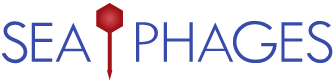 Funds
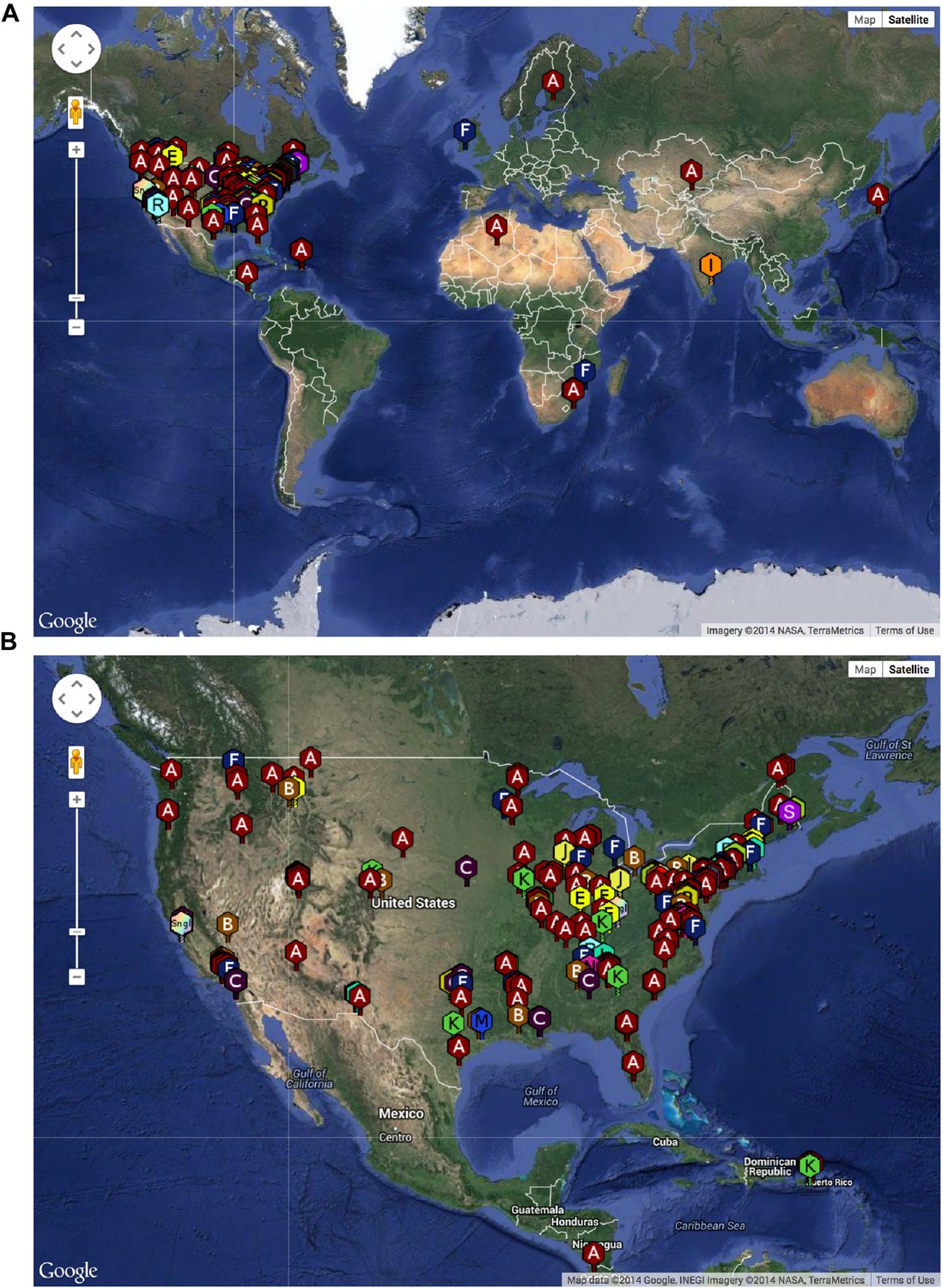 Crowd sourcing (or rather undergraduate students) of Actinophage (= viruses that infect Actinobacteria) isolation and genome annotation.
Why: phage are useful for treating mycobacterial infection, but their diversity and biology is poorly known. 
SEA-PHAGES: characterize the diversity of mycobacteriophages. 
Hybrid crowd-sourcing/citizen science/education approach. 
Over the years many resources were developed, including a dedicated databank (phagesdb.org) and a genome alignment tool (phamerator.org)
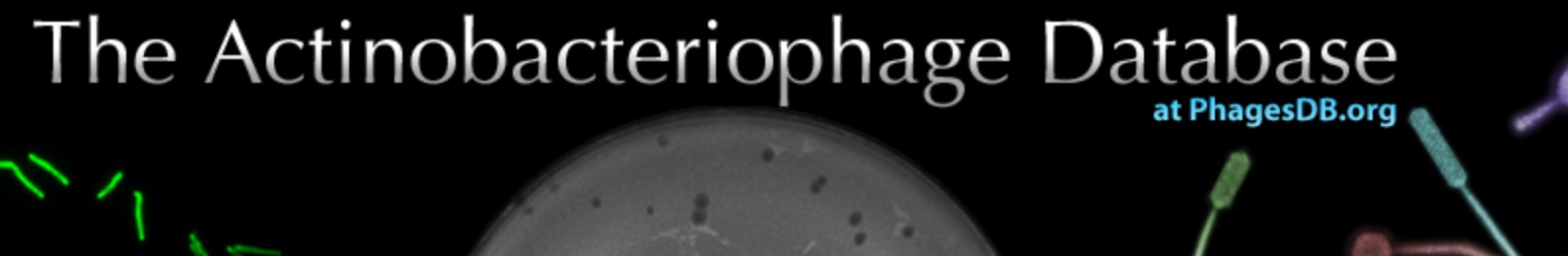 Graham Hatfull’s lab group
Administers SEA-PHAGES program. 
Studies Mycobacterium and mycobacteriophages. 
Mycobacterium causes tuberculosis and leprosy and other diseases which are highly resistant to traditional treatments. 
Mycobacteriophages may be useful for “phage therapy” for these diseases.
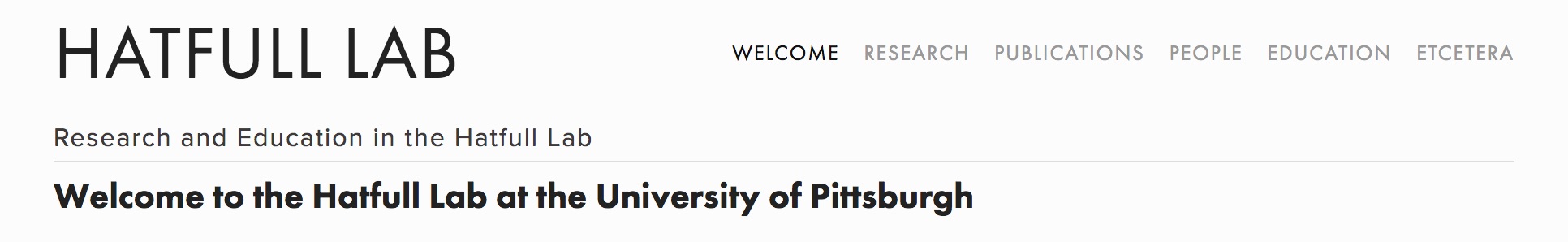 First steps
Pick a cluster you want to use.  
Write a note on the discussion board that this cluster/subcluster has been claimed.  
Sign-up for an account on phamerator
Use phamerator to find putative inteins
Promising: 
Cluster J (Omega, Hannaconda, DmpstrDiver) -> terminase (#11 in omega)
Cluster A1 (Wheeler, Watermelon, Corvo, Gandalf) - gene 52 in CorvoNote: we already have analyzed the Terminase intein (gene 12 in Naira)
Cluster DE1:  (vivi2, Tangent, Sanjuju, Sitar) gene 2 in vivi2  
Cluster B3: (Athena, Neos5, Yahalom, HarveySr)     gene 6 in Athena 
Cluster DE4: (DoctorFroggo, Zitch) gene 2 in DoctorFroggo
Cluster F1: (Tootsieroll, Clifton, LilMoolah, Sparky) gene 61 in Clifton
Cluster P1: (StressBall, Atcoo, CactusJack) gene 53 in Stressball
Cluster DC1: (YungMoney, Danyall, Fugax) gene 5 in YungMoney
Create an account at phamerator.org
Select “Genome Maps” then “Select Phages”
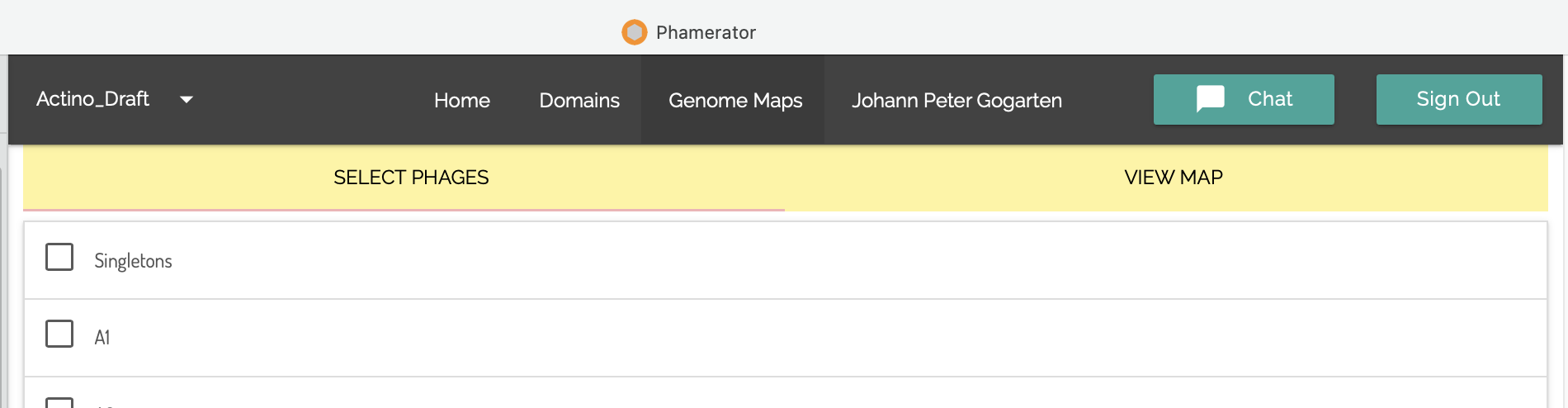 Scroll down to “your” cluster.  Click on the line of the cluster outside to the check box to display all members of the cluster.
Select between 2 and 8 phage genomes
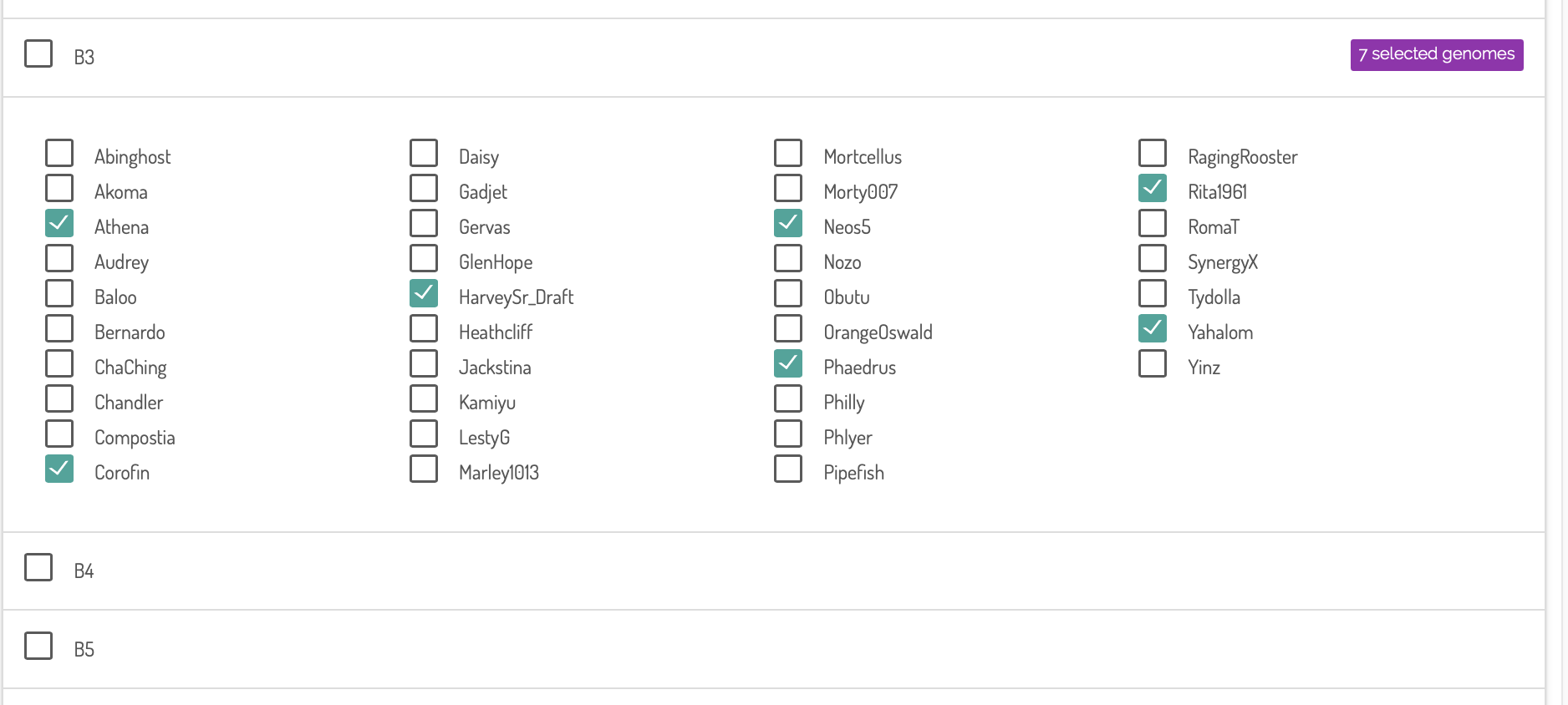 Scroll back to the topselect VIEW MAP
you can use the menu at the bottom
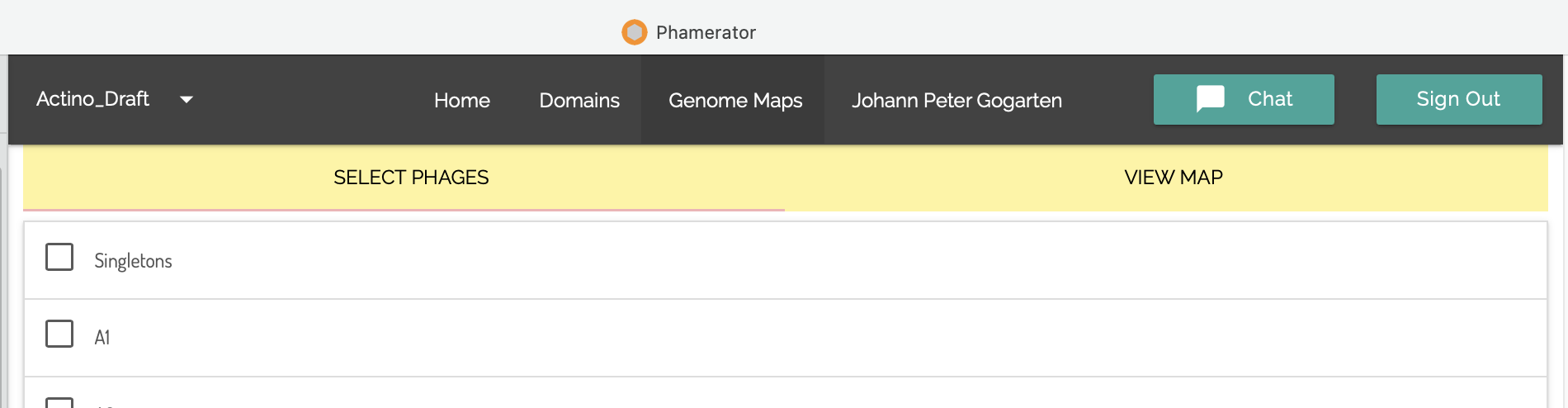 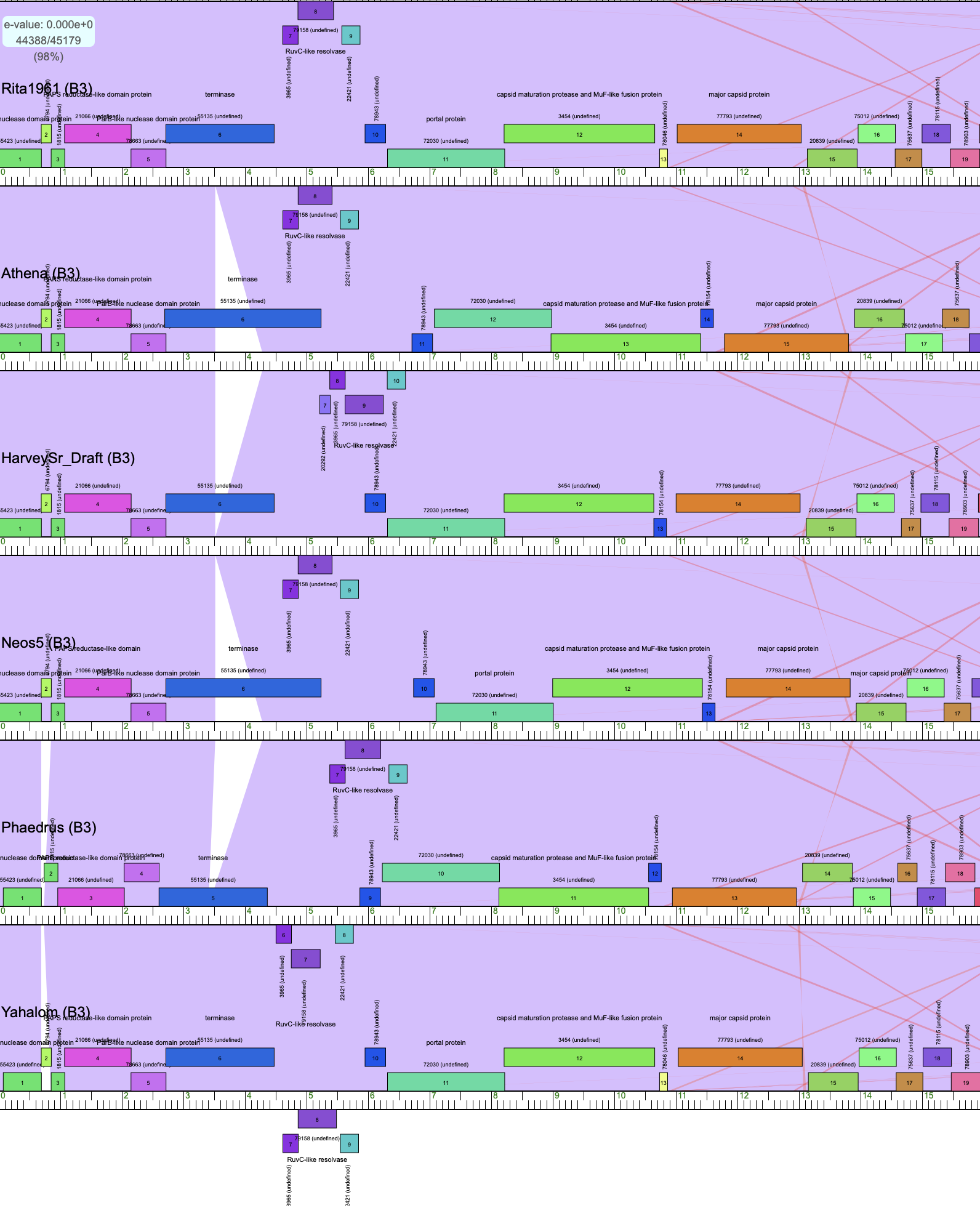 The rulers indicate the genomes nucleotide sequence
Very similar nucleotide sequences are indicated by the purplish background (in chrome there is a bug displaying this)
Boxes above and below the ruler indicate protein coding genes
Proteins belonging to the same “Phamily”, are in the same color (the many digit number on top of the box gives the PHAM number)
You can rearrange the order of genomes by dragging the names up or down
The white triangles on the right indicate insertion in Athena and Neos5  

Keep notes of the genes (gene number inside the box) and phage genomes that do contain the intein. (The more notes the better!) 

You can use the menu at the bottom to simplify the display (skip the pham numbers).  You can also save the image as a vector graphic that can be edited in illustrator or inkscape – but most of the time a screenshot is just fine.
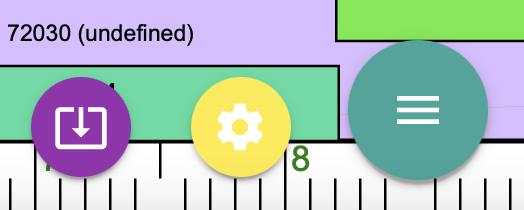 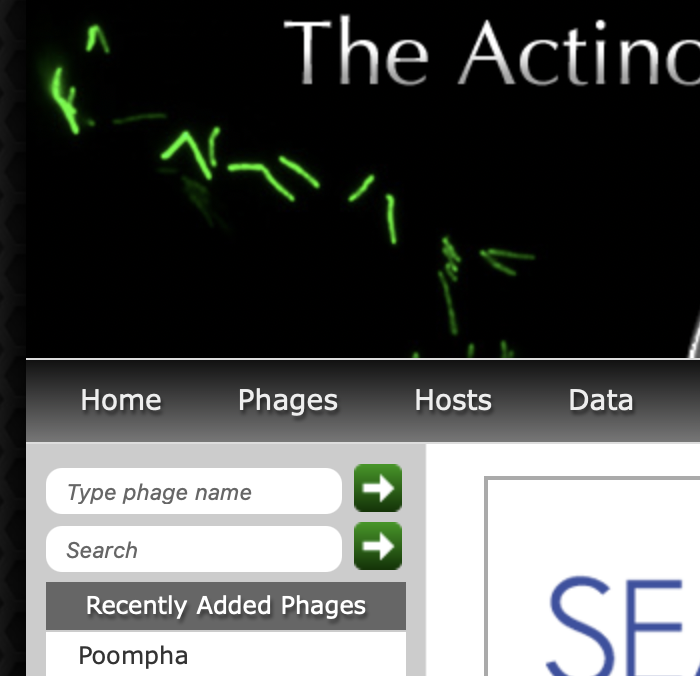 Second Step:
Go to phagesDB.org
Enter the name of the phage that contains the intein
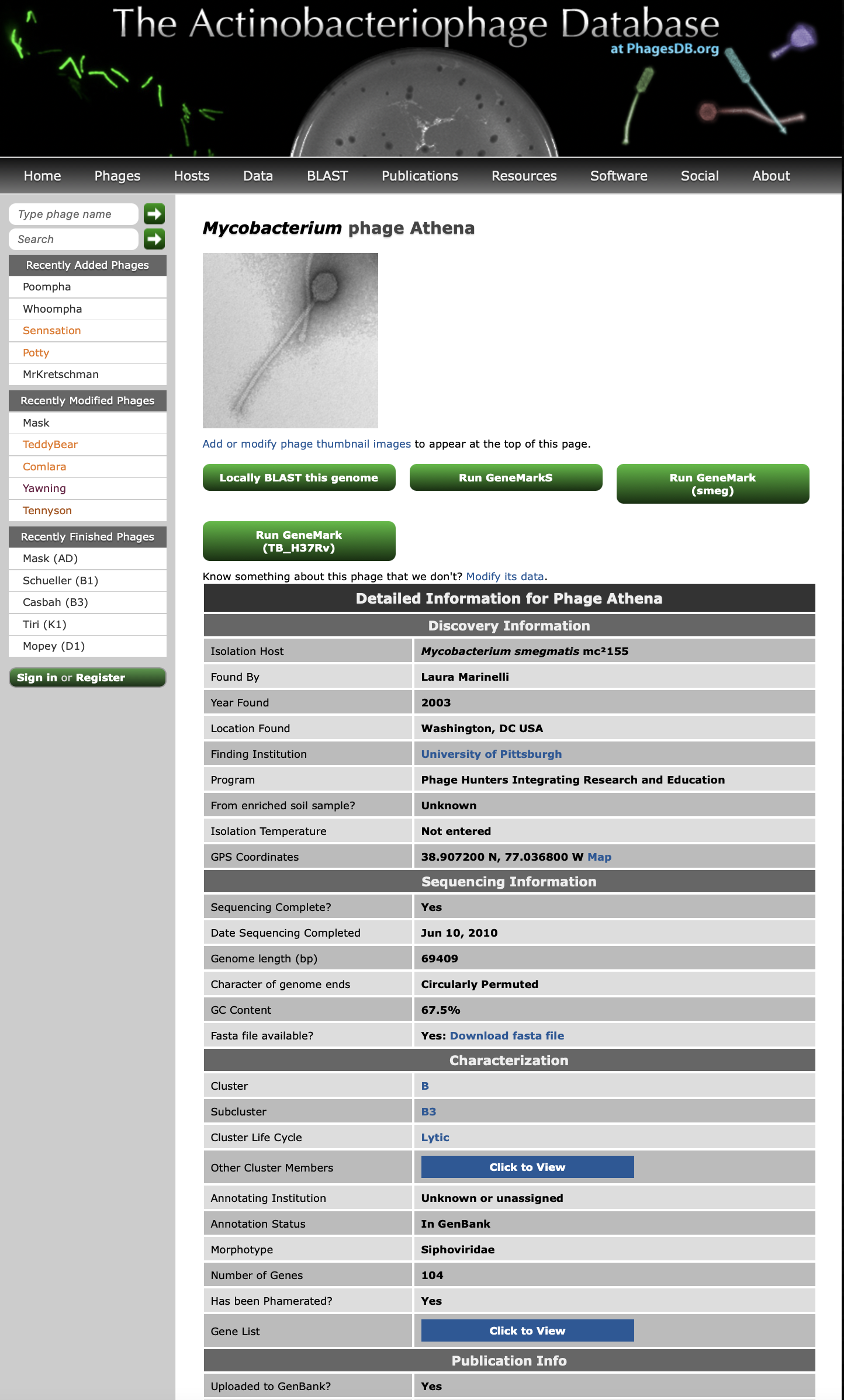 Once the phage info has loaded, click on gene list

Scroll down to the gene number that was identified as putatively intein containing.
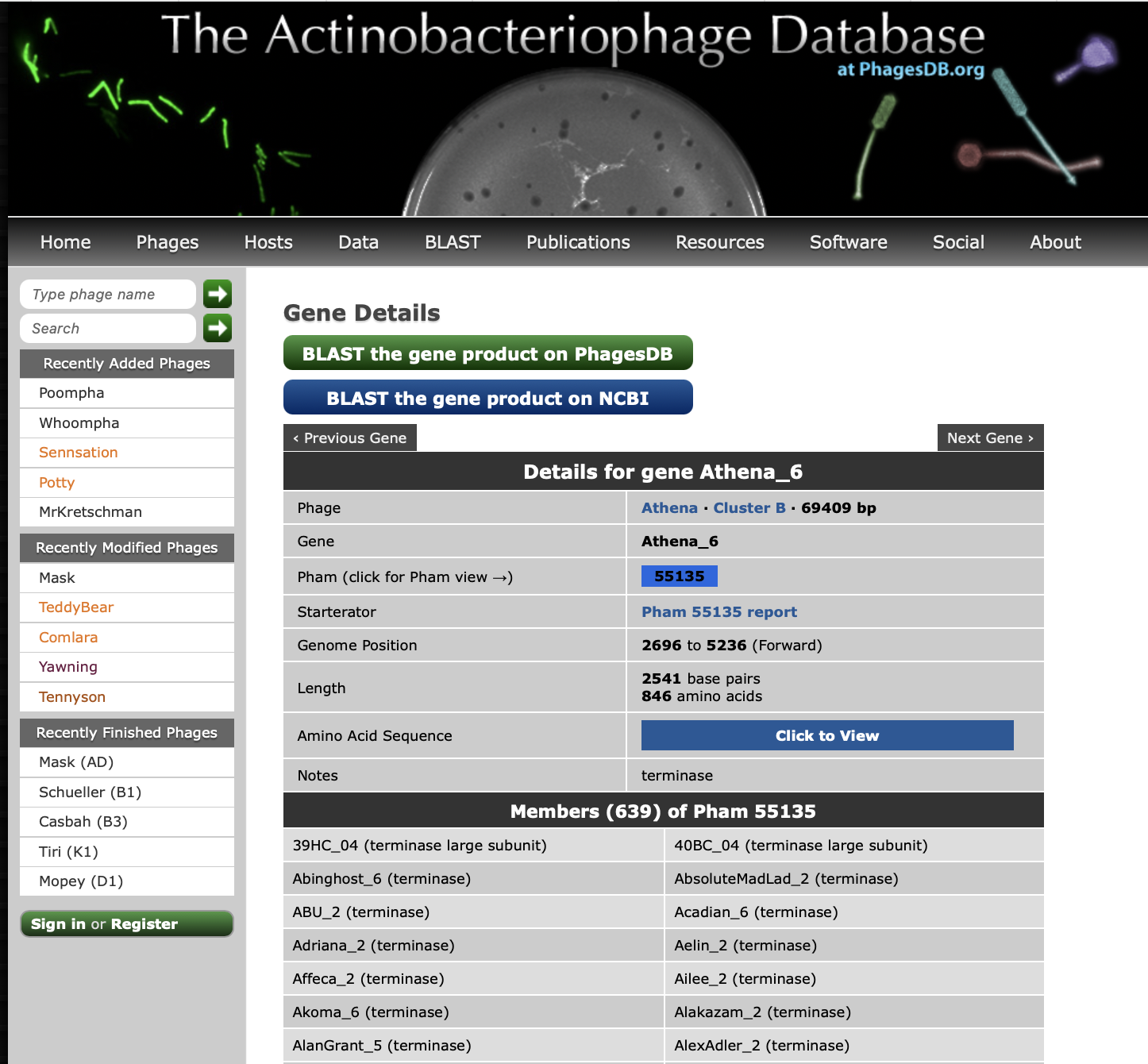 in the gene description click on view Amino Acid Sequence. 

Copy the sequence into your notebook.  

Turn it into a fasta formatted file through adding an annotation line.
>Athena_6 putatively intein containing
MVPEGQMTTPFDVPENRRRKVGFRDDEKPIFEPTWDDDGMFSSAKAARIYEAARSWPADQKAAAIRYIEAAKNRAQIRKRYANAAELATAVDPEFVITPALRIISDAIEDVLRYPRCNLLVTMPPQEGKSTMCAVWTPIRALQLNPNRRIILATYGDSLADQHSTTARDLIMRYGTGVTDALTGLAVEDKLGLKINPKQAKVSSWRIDGAIGGMVAAGLGSAITGKSADLFIIDDPFKNMIEADSARHREKVNEWFASVASTRLSPEASMILIQCMTGDTPVLRPDGTETPLADIRPGDEIATYENGTLTRANVVNWASQGYDSIRTITMMDGTTVRANDRHPFLTVGEDGTERWVRVRDLKPGIRLRAVPGSARRAAPTDATCRCRARGCVCPITTKPAGPPDSSLSRRISGGIDTFGTGTESRSKTIAGSLWSRAVSAERAANPRVNSIVLHTGRGSSASITATTPAECAGCSAMTATSSSGEHGPLNDFVAVPIISIEPAGRAEVFDIQVERTENFIANGLVSHNTRWHPEDLSGTIIAGEKLLDAEDRTWRHINVPAVSEDGIPDALGRPEPGIPMISARGRTLREFNQTRKSVGERVWYALYQGSPRNPAGGLFMRAWFEPMAERSPERPLATIVAIDPADSGEGDETGIIGGMLDRDGTIVLTDDWSDQMTSDKWGRQAVLLALKLGAREIALEAYASATTYANVVKNAWKALHREAVEKHNSGAALSPVEQRALATNMPFVIHQWRGKGDDVGRSALLRQQCETRKCLVVEGRMQTFVDQACDWQAGQHQPDRVAAAVIAHDRLHQLGGGMMQLPAGPTRKPPPAPTWMKRTIKKKGLG
3rd step
Copy the fasta formatted sequence 
In the header at phagesdb select blastp
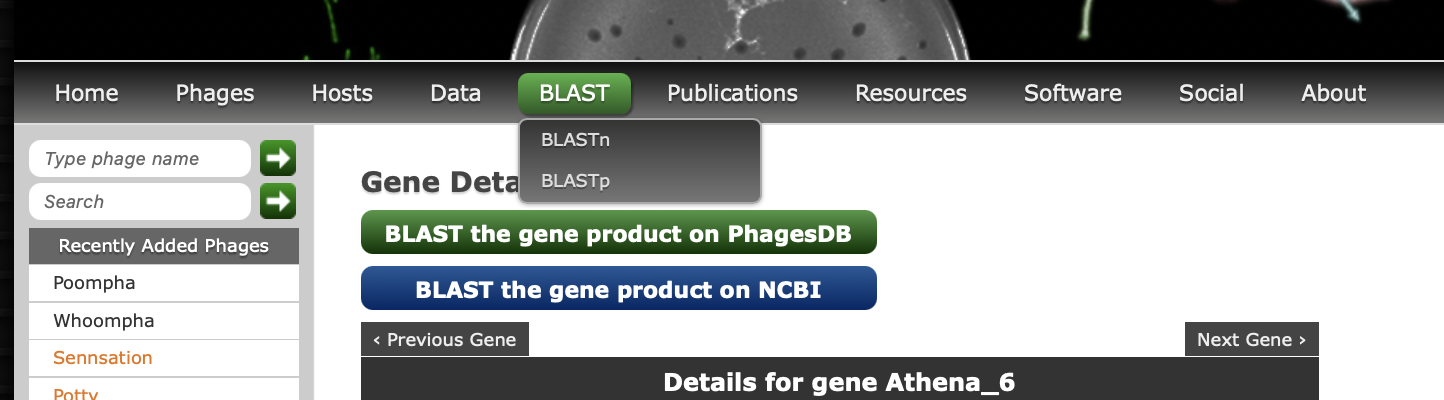 Paste the fasta formatted sequence into the blastp form
Click submit (leave everything with the default settings)
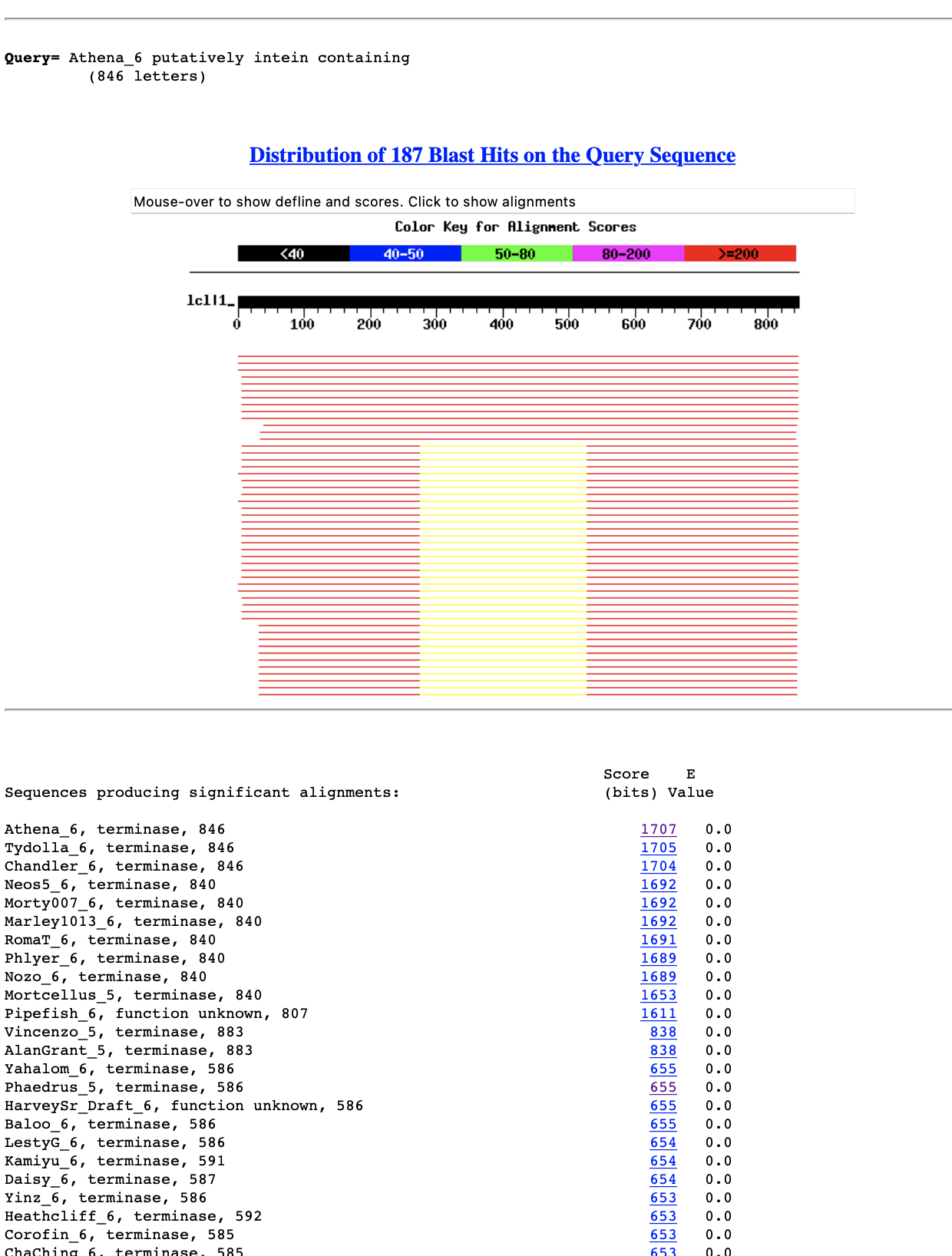 Hopefully the results look something like this:
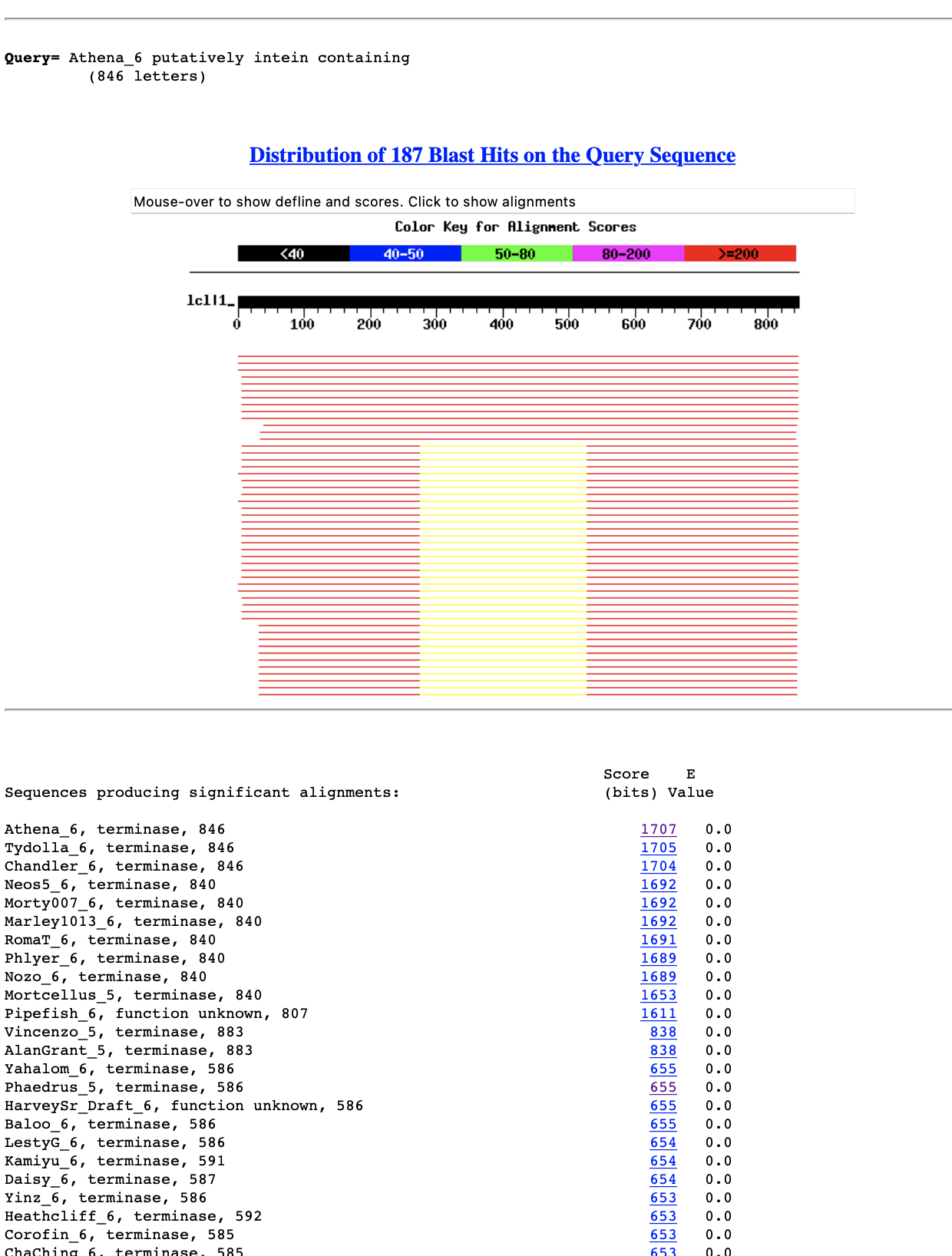 Proteins with Intein
Proteins without Intein 
The N and C-Extein match
The Intein Sequence
By now your notebook should contain
A phamerator map that identifies one or more putative inteins 
The amino acid sequence of a gene invaded by an intein
The name of the phage, the number of the gene and the Pham number (the phamily to which the gene belongs.
The results of a blast search using the sequence from (2) as query